Портфолио воспитателя МДОУ Детский сад №6 с. Аргаяш
Дузельбековой
Гульжаны 
Сералэвны
Сведения о педагоге
Фамилия, имя, отчество – Дузельбекова Гульжана СералэвнаМесто работы – Муниципальное дошкольное образовательное учреждение Детский сад №6 с. АргаяшСтаж работы – 19 летПедагогический стаж – 14 летСтаж работы в данной организации – 9 летСтаж работы в данной должности – 9 лет
Сведения об образовании
В 1997 году окончила Троицкое педагогическое училище

Специальность – дошкольное образование

Квалификация – воспитатель ДОУ
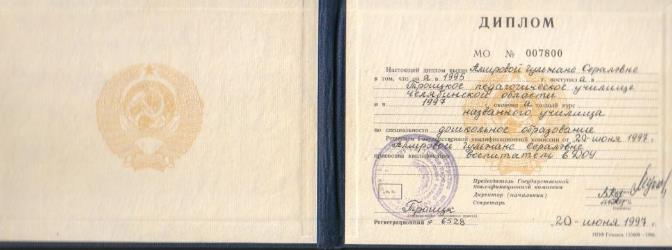 Сведения об образовании
В 2003 г. окончила Челябинский государственный педагогический университет

Специальность – педагогика
  и методика начального образования

Квалификация – учитель начальных классов
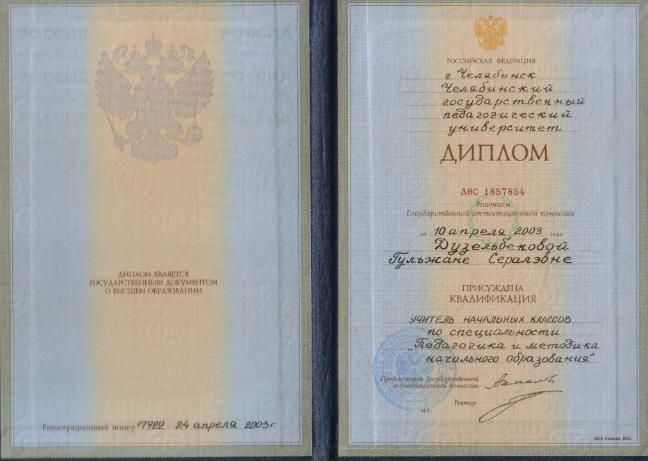 Мои достижения
Благодарственное письмо Заведующего МДОУ Детский сад №6 с. Аргаяш2011 г
Дипломант конкурса «Человек года - 2011»
Родители группы «Смешарики» - дипломанты конкурса «Человек года - 2011»
Благодарственное письмо заведующего МДОУ Детский сад №6 с. Аргаяш2013 г
ГрамотаУправления образованияАргаяшского района2015 г
Достижения воспитанников
Прилипко Виктория группа «Ладушки»Всероссийский конкурс «Вопросита»Блиц-олимпиада «Мы считаем все подряд»I место
Лукьяненко МарияМеждународный конкурс «Праздник урожая»Работа «Лебедь»I место
Пермякова Алёна группа «Ладушки»Всероссийский творческий конкурс «Золотая осень в гости к нам пришла»Номинация – Декоративно-прикладное творчествоДиплом II степени
Диплом педагога, подготовившего победителя
Приложения
День здоровья
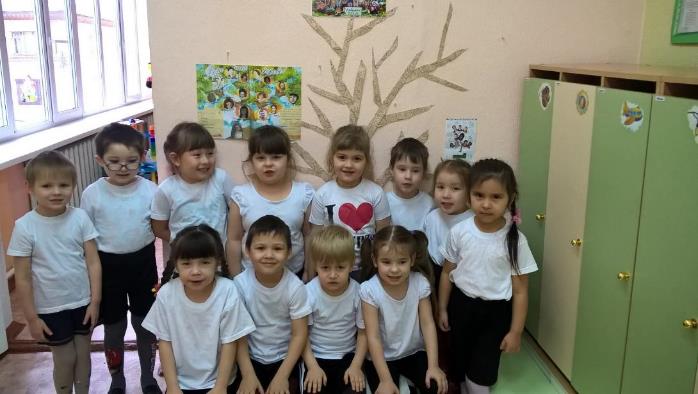 Масленица
Угощение
Коллективная аппликация «Наш город»
Патриотическое воспитание«Наша страна - Россия»
НОД «Все профессии важны»
Концерт, посвящённый Празднику Великой Победы
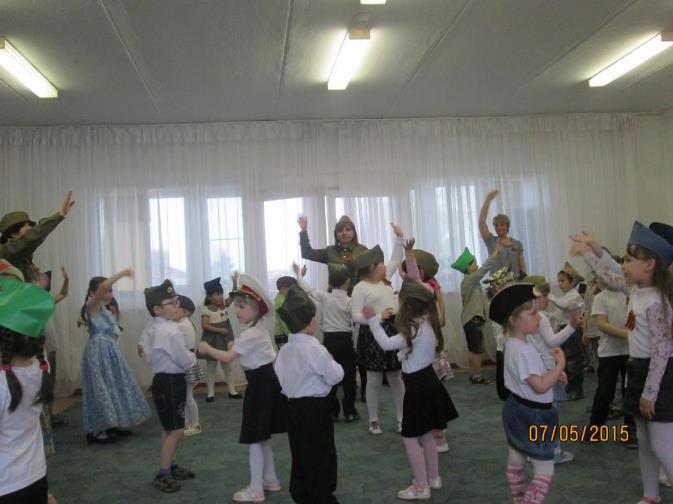